Київ у повоєнні роки
1945-1950
Виконала:Малькевич Анастасія
Загальне положення України у повоєнні роки
Після звільнення території респуб-ліки від німецько-фашистських         загарбників постало питання про відбудову народного госпо-дарства України
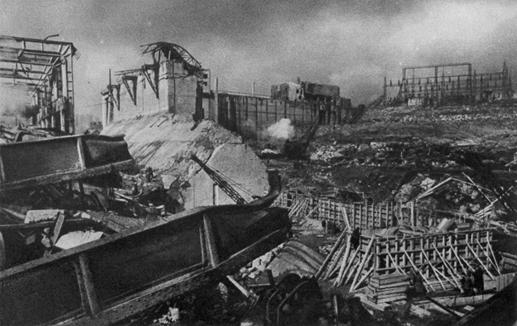 На думку істориків, жодна країна Європи не зазнала такого руйнування міст, промисловості, сільськогосподарських угідь, загибелі стількох людей, як Україна.
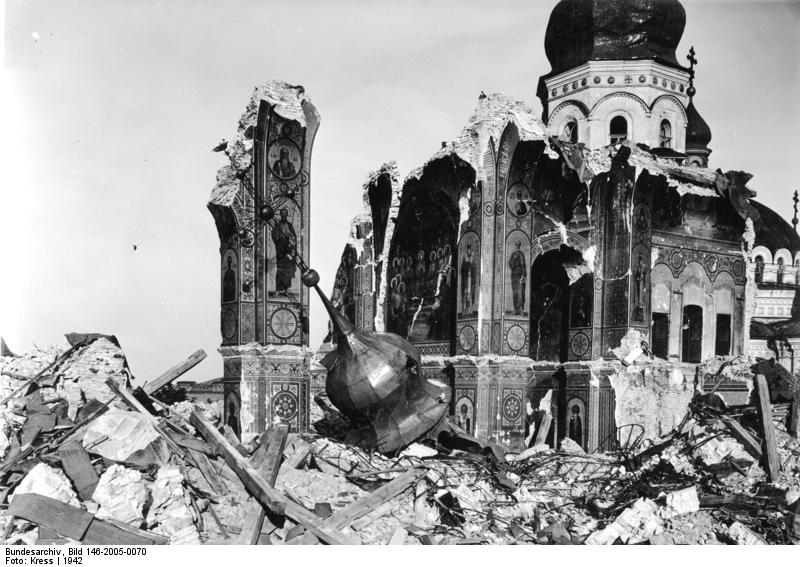 За роки війни було знищено:
714 міст і селищ міського типу
1,9 тис. залізничних станцій
16,5 тис промислових підприємств(неушкодженими залишились лише 19%)
понад 28 тис. сіл (250 повністю спалені разом з  мешканцями)
28 тис. колгоспів
900 радгоспів
18 тис. лікувальних
19 тис. бібліотек
33 тис. навчальних і наукових закладів
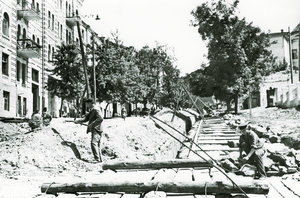 У таких важких умовах, як тільки звільнялась територія республіки від загарбників, розпочиналась відбудова народного господарства.
У березні 1946 р. Верховна Рада СРСР затвердила п'ятирічний план відбудови і розвитку народного господарства на 1946-1950 рр.
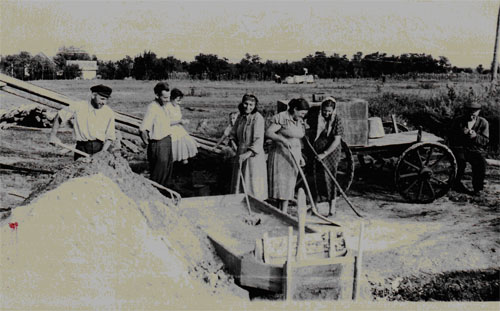 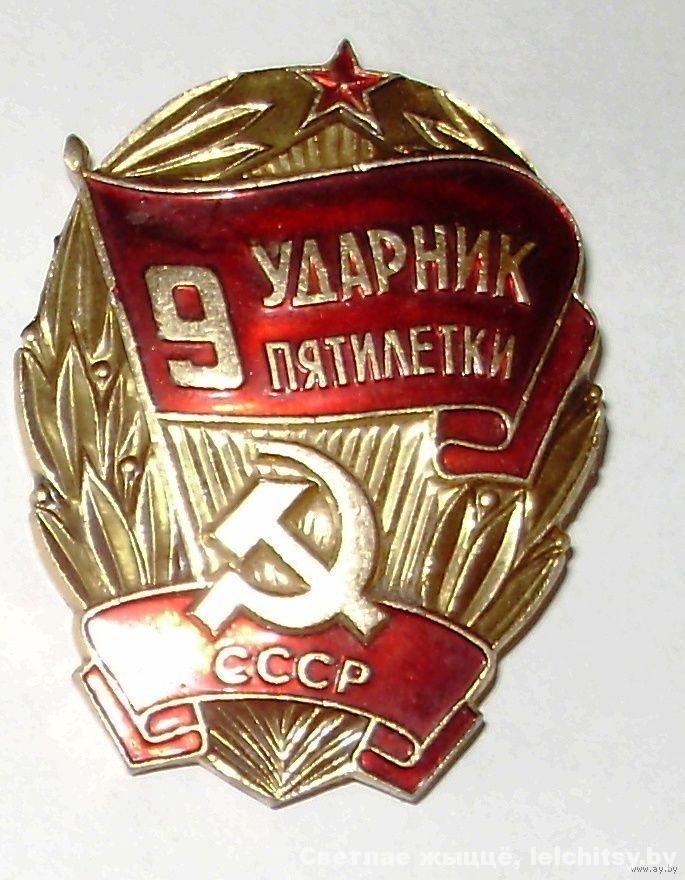 Надзвичайно велика роль відводилася ідеологічному заохоченню праці
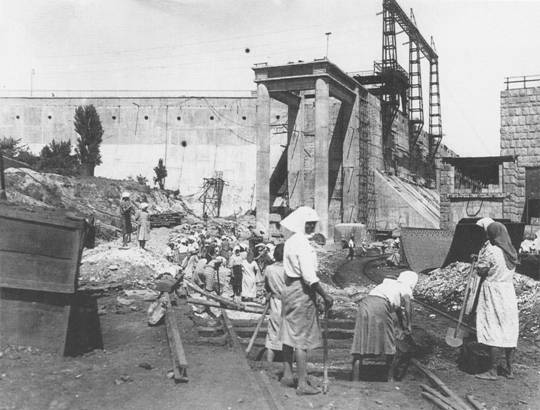 КУЛЬТУРНЕ ЖИТТЯ КИЄВА У ПОВОЄННІ РОКИ
Для залучення до освіти молоді, не охопленої навча-нням у зв'язку з війною, були ство-рені школи робі-тничої та сільської молоді, а також вечірні
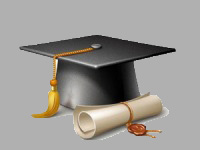 Освіта
Значні кошти були спрямовані на зміцнення матеріальної бази освіти. За п'ять років на відбудову і розвиток шкіл тільки з державного бюджету було витрачено 14 млрд крб.
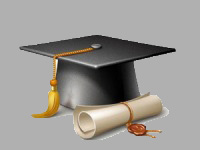 Освіта
Помітною віхою у культурному житті було відновлення зруйнованих у роки війни Київських університеті та навчальних закладів.
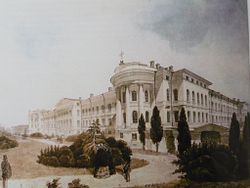 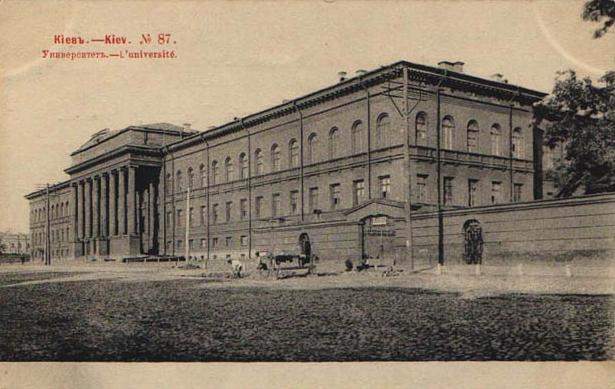 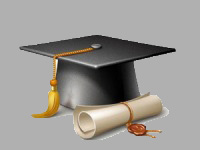 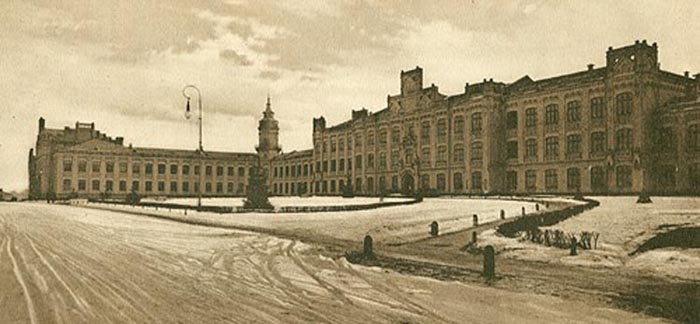 Освіта
У другій половині 40-х років відновили роботу всі вузи, які діяли перед війною. Крім того, було створено новий інститут іноземних мов у Києві
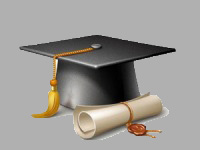 Освіта
У повоєнні роки зросла мережа науково-дослідних установ, збільшилась чисельність працівників у них
Наука
Як і раніше, головним науковим закладом республіки була Академія Наук УРСР. У 1946 р. після смерті Президента АН УРСР О. Богомольця її очолив академік О В. Палладій. До складу академії входили наукові центри Київський, Донецький, Дніпропетровський, Харківський
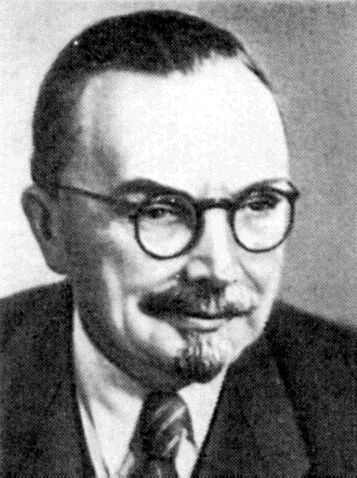 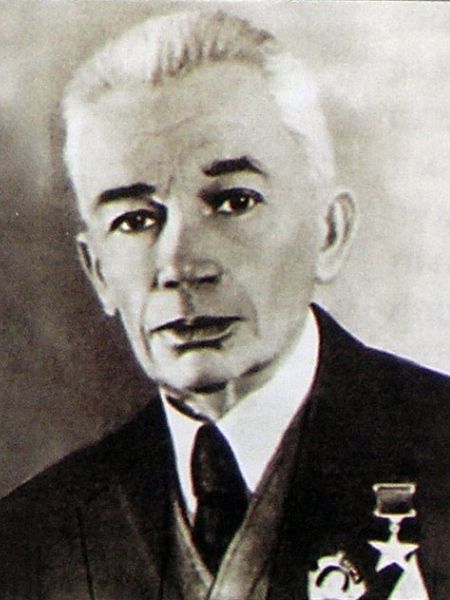 Наука
О. Богомолець
О.В.Палладій
Всесвітнє значення мала розробка й виготовлення першої в Європі універсальної малої електронно швидкодіючої обчислю-
  вальної 
  машини 
 «МЕОМ», 
  що діяла у 
  Києві.
Наука
Інститут електрозварювання АН УРСР їм. Є. О. Патона
Наука
Міст Патона 1543 м. завдовжки, збудований в 1953 році
Наука
Літературно- художній музей Тараса Шевченка
КУЛЬТУРА і МИСТЕЦТВО
Планетарій наш час
Планетарій 1953 рік
КУЛЬТУРА і МИСТЕЦТВО
Перший український телевізійний центр в Києві
КУЛЬТУРА і МИСТЕЦТВО
Дякую за увагу!